مشروع التوظيف عن بعد
Q-Vision
2012
التوظيف عن بعد ’’مارس عملك بإحترافية ‘‘
إن التحدي الأساسي الذي يواجه المملكة العربية السعودية حالياً يتمثل في توفير فرص عمل للمواطنين السعوديين في القطاع الخاص وكذلك الحكومي وذلك يتطلب التعامل مع نسب البطالة المتزايدة والمساعدة في زيادة التوظيف للعمالة الوطنية من خلال برامج ومشاريع لتوطين الوظائف 
من هنا جاءت فكرة مشروع توظيف متكامل يدعم فكرة العمل عن بعد وكيفية إدارته ومتابعته ليركز على شريحتين كبيرتين داخل المجتمع السعودي وهما "المرأة وذوي الاحتياجات الخاصة" من خلال إجراءات متطورة لإيجاد الموظف المناسب للوظيفة المناسبة
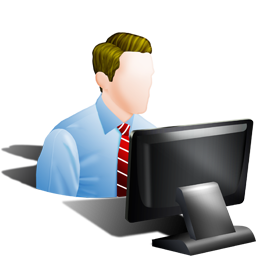 التوظيف عن بعد ’’مارس عملك بإحترافية ‘‘
مستخدمي المشروع
’’الشركات السعودية والباحثين عن العمل من المرأة وذوي الإحتياجات الخاصة‘‘
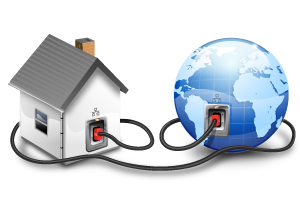 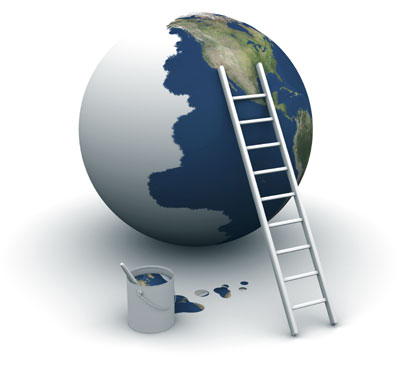 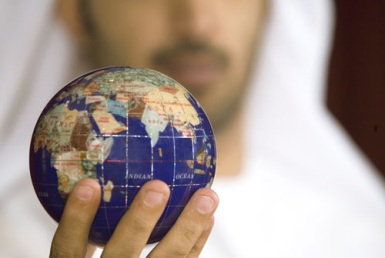 بوابة التوظيف عن بعد
’’مارس عملك بإحترافية‘‘
أهدافنا
إنشاء قاعدة بيانات من الشركات والعاطلين بالمملكة 
أتمتة عملية التوظيف من المنزل بشكل إحترافي عن الشكل المتعارف عليه في الوطن العربي حالياً
توفير مصادر دخل جيدة للباحثين عن العمل ودعم إنتشار مفهوم السعودة بين الشركات
رؤيتنا
’’بوابة التوظيف الأولى في المملكة العربية السعودية والخيار الأول للشركات والباحثين عن العمل‘‘
لماذا بوابة للتوظيف
تسعى المملكة العربية السعودية إلى إيجاد حلول جذرية للبطالة مثل أي دولة في العالم إلا أن الوضع في الدول العربية وعلى الأخص المملكة أشد وطأة بسبب عدم وجود نسب دقيقة تمكن المسؤلين من إتخاذ القرارات الصحيحة بما يساعد في حل مشكلة تعتبر من أهم مشكلات الدول العربية .
وللمساهمة في حل مشكلة البطالة ظهرت مواقع التوظيف عن بعد العربية التي تقدم خدمة للشركات والباحثين عن العمل وقامت الحكومة ممثله في مجلس الغرف السعودية برعاية أحد  تلك المواقع.
وتسعى السعودية عن طريق العديد من البرامج كبرنامج حافز وغيره من البرامج الموجهه لذلك إلا أنه الملاحظ أن هناك نسبة بطالة في فئتين -بسبب الظروف الإجتماعية قد لا ينجحوا في الحصول على فرصة وظيفية ملائمة -هما المرأة السعودية وذوي الإحتياجات الخاصة فضلاً عن برنامج نطاقات الذي يهدف إلى توطين العمالة (السعودة) .
وإن كان هناك نسبة بطالة مرصودة بين السعوديين إلا أنه من الملاحظ أن البطالة في المجتمع النسائي تفوق أربع مرات البطالة بين الرجال رغم إن هناك نسبة كبيرة منهم تعليم جامعي
معدل البطالة بين النساء 26,9 % أعلى 4 مرات من الرجال
نظرة على مواقع التوظيف الإلكتروني
طاقات للتوظيف الإلكتروني
موقع GloWork للتوظيف
موقع سيكرز اّي للتوظيف
مركز التأهيل والتوظيف السعودي
طاقات للتوظيف الإلكتروني
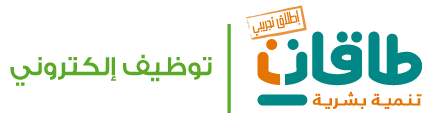 ماهو موقع طاقات :
هو أحد مواقع التوظيف الإلكتروني  ولا يقدم خدمة العمل عن بعد بل يعمل كوسيط بين الباحثين عن العمل وأصحاب الأعمال
 تحت رعاية وإشراف كامل من صندوق تنمية الموارد البشرية "هدف" مع وزارة العمل السعودية فهناك تكامل بين كلا الموقعين موقع الوزارة وموقع طاقات  أيضا الموقع مربوط بموقع البوابة الوطنية للتعاملات الإلكترونية الحكومية"بوابة سعودي"
وهو موجه لمساعدة منشاّت القطاع الخاص لمساعدتهم في البحث عن طالبي عمل مناسبين للوظائف الشاغرة 
الموقع موجه لطالبي العمل المسجلين ببرنامج حافز ويجب التسجيل في البرنامج قبل الدخول في الموقع
الموقع ظهر  في عام 2012 إصدار تجريبي
طاقات للتوظيف الإلكتروني
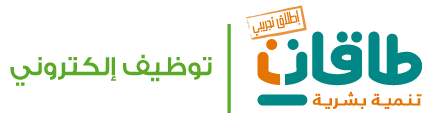 الباحثين عن عمل
أصحاب الأعمال
مميزات يوفرها طاقات:
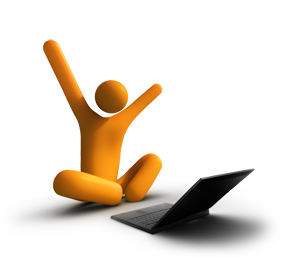 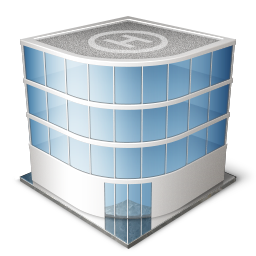 لوحة تحكم يمكنه من الإطلاع بيانات صاحب العمل ويمكنه الدخول عن طريق موقع حافز أو موقع طاقات تمكنه من الإطلاع على بريد إلكتروني وإمكانية إنشاء إستبيانات وإدارة المقابلات الشخصية والحساب الخاص به ،إمكانية إنشاء نماذج للمراسلات التي يستخدمها صاحب العمل وإضافة الإعلانات الوظيفية
إمكانية البحث عن السير الذاتية مع إمكانية تخصيص بحث ويقوم الموقع بحفظه بحيث يمكن إستخدامه مرة أخرى وإمكانية إنشاء مجلدات بمختلف الوظائف التي تخص صاحب العمل ونقل ونسخ السير الذاتية منها
لوحة تحكم متكاملة للموظف يمكنه من الإطلاع على بياناته الشخصية وخطابات التقديم على الوظائف Cover Letter والمقابلات الشخصية التي يقوم بها فضلاً على وجود نظام SMS يستلم الشخص رسالة بالوظائف التي تتناسب مع مؤهلاته
إمكانية البحث عن الوظيفة بمعايير متعددة 
الطلبات الخاصة بالمتقدم للوظيفة 
قيام الشخص بمشاركة الوظيفة في مواقع التواصل الإجتامعي "مشاركة أو تويت"
بريد إلكتروني به مميزات متعددة ومهيأ لإستخدام موقع التوظيف فالنظام به رسائل تلقائية ترسل من قبل صاحب العمل ومن الموظفين
طاقات للتوظيف الإلكتروني
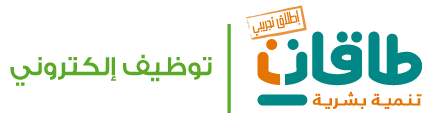 التقييم الإلكتروني للموقع:
الموقع يظهر في أولى صفحات محركات البحث
ترتيبه في أليكسا : 292,764
ترتيبه في جوجل :10/6وهي نسبه متوسطه
مربوط ب 27 موقع أخر
صفحة الفيس بوك  حوالي 14 ألف عضو
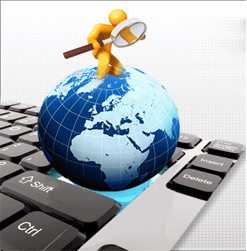 طاقات للتوظيف الإلكتروني
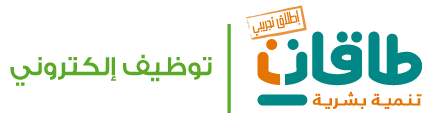 الجهة الراعية للموقع :
الموقع برعاية صندوق تنمية الموارد البشرية «هدف» بالتعاون مع وزارة العمل السعودية
ربحية الموقع:
الموقع غير هادف للربح فهو موقع حكومي يقدم خدمة وسيط لتسهيل عميلة توظيف الباحثين عن العمل داخل السعودية
النطاق الجغرافي:
الموقع يغطي كافة مدن المملكة وهناك عدة فروع لطاقات كمرحلة اولى داخل الممكلة 
 http://www.taqat.org.sa/
موقع GloWork للتوظيف
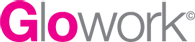 ماهو موقع Glowork:
هو أول موقع للتوظيف موجه للمرأة السعودية 
الموقع حائز على المركز الاول على مستوى العالم كأفضل مشروع لخلق الوظائف للنساء في المملكة
الموقع يتيح الوظائف سواء كانت دوام كامل أو جزئي أو من المنزل
الموقع له هدف أن يقدم خدمات للمرأة في منطقة الخليج العربي
الموقع له إتفاقيات تعاون مع مجلس الغرف السعودية وجمعية مودة 
الموقع ظهر  في عام 2011 إصدار تجريبي بنسخة عربية وإنجليزية
موقع GloWork للتوظيف
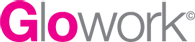 يرعى مجلس الغرف السعودية «الإدارة النسائية» إتفاقاً بين GloWork وبين شركة أكساء لتقنية المعلومات على أساسها ستوفر الشركة حلولاً ذكية للشركات تساعدها على متابعة أعمال موظفاتها وأدائهن آليا وعن بعد مما يخدم شريحة واسعة من النساء سواء في المدن أو حتى في القرى النائية، موفرة بذلك العديد من الخدمات والتقارير والمخرجات والتي تعكس مستوى أداء الموظفة وإنتاجيتها كما يتميز النظام بديناميكيته التقنية مما يسهل ربطه تقنيا عن طريق الانترنت مع جميع أنواع الأنظمة الخاصة بالشركات.
هذه الخاصية غير متاحة بالموقع حتى الأن
موقع GloWork للتوظيف
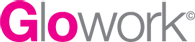 الباحثين عن عمل
أصحاب الأعمال
مميزات يوفرها Glowork:
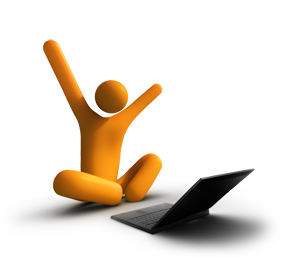 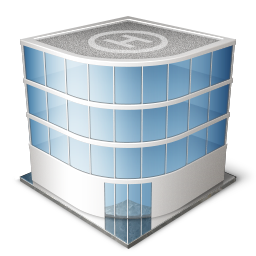 لوحة تحكم بسيطة لمتابعة طلبات التوظيف المقدم فيها
رفع السيرة الذاتية الخاصة بالمشتركة
خدمة إنشاء ملف شخصي للمشتركة بالموقع

خدمة السيرة الذاتية مدفوعة
إمكانية تصفح طلبات العمل التي ترد على الوظيفة المعلنة
إمكانية تصفح السير الذاتية من خلال الموقع
الإعلان على وظيفة
إمكانية الظهور

لاحظ أن كل هذه الخدمات مدفوعة وليس مجانية
موقع GloWork للتوظيف
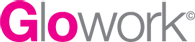 التقييم الإلكتروني للموقع:
الموقع يظهر في أولى صفحات محركات البحث
ترتيبه في أليكسا : 1,304,004
ترتيبه في جوجل :10/0ليس له ترتيب
مربوط ب 43موقع أخر
صفحة الفيس بوك  حوالي تسع الاّف عضو
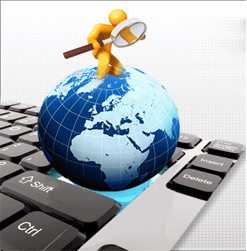 موقع GloWork للتوظيف
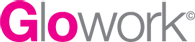 الجهة الراعية للموقع :
الموقع له شركة إستراتيجي شركة كي بي ام جي والعديد من الشركاء (شركة نسبيه ، شركة داتابونتي،شركة براندبز) وبعض الجامعات (جاري تحديث الموقع بها)
ربحية الموقع:
الموقع يقدم خدماته بتكلفة
تكلفة إنشاء السيرة الذاتية تتراوح بين80 و160 دولار
الإعلان على وظيفة واحدة 40دولار
يقدم باقات للشركات ( الفضي 300 دولار ،الذهبي 350 دولار ،البلاتنيوم 400 دولار) الدفع شهري

النطاق الجغرافي:
الموقع يقدم وظائف في كافة مدن المملكة ومن المتوقع توسعه في المستقبل ليشمل
موقع سيكرز اّي للتوظيف
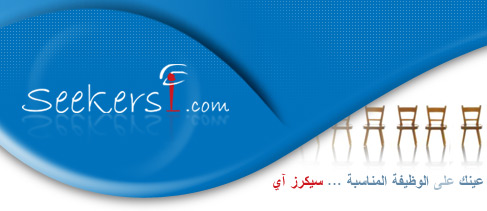 ماهو موقع seekersi:
موقع توظيفي عادي باللغة العربية والإنجليزية 
يوفر خدمة البحث عن الوظائف والإعلان عن الوظائف الشاغرة لدى الشركات
الموقع يربح من خلال الإعلانات التي ترد الموقع
الموقع يتيح الوظائف سواء كانت دوام كامل أو جزئي أو من المنزل
الموقع له هدف أن يقدم خدمات للمرأة في منطقة الخليج العربي
الموقع له إتفاقيات تعاون مع مجلس الغرف السعودية وجمعية مودة 
الموقع ظهر  في عام 2011 إصدار تجريبي بنسخة عربية وإنجليزية
موقع سيكرز اّي للتوظيف
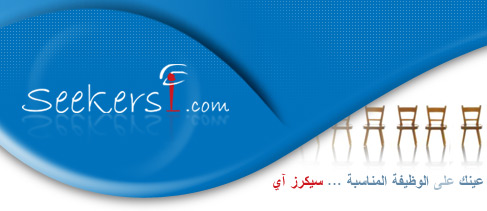 التقييم الإلكتروني للموقع:
الموقع يظهر في أولى صفحات محركات البحث
ترتيبه في أليكسا : 2,773,975
ترتيبه في جوجل :10/0ليس له ترتيب
مربوط ب 80موقع أخر
الموقع ضعيف وتصمميه بسيط
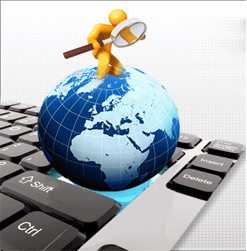 مركز التأهيل والتوظيف السعودي
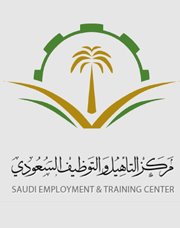 ماهو مركز التأهيل والتوظيف السعودي:
هو موقع توظيفي يقدم خدمة التوظيف للباحثين عن الوظائف فضلاً عن توفير الكوادر لأصحاب الاعمال
الموقع يوفر دورات تدريبية
الموقع ظهر  في عام 2011 بنسخة عربية وإنجليزية
عدد زائري الموقع 84 ألف زائر
مركز التأهيل والتوظيف السعودي
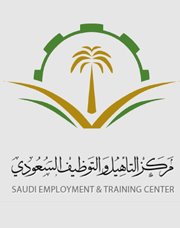 مميزات يوفرها sare-center:
الباحثين عن عمل
أصحاب الأعمال
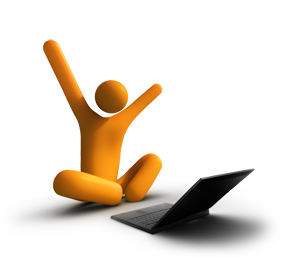 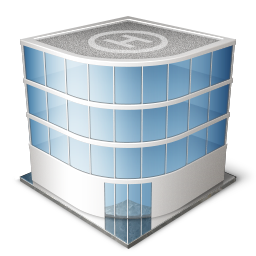 إضافة السيرة الذاتية
خدمة إنشاء وتعديل ملف شخصي بالموقع
البحث عن فرص العمل المعلنة بالموقع
إمكانية البحث الاّلي عن الوظائف
إمكانية البحث عن الشركات التي تهتم بالباحث عن وظيفة
إمكانية تعديل ملف صاحب العمل الشخصي
إمكانية تصفح طلبات العمل التي ترد على الوظيفة المعلنة
إمكانية البحث عن موظف
إمكانية الإعلان عن وظيفة
مركز التأهيل والتوظيف السعودي
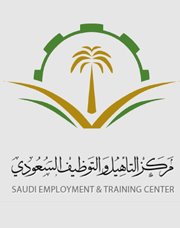 التقييم الإلكتروني للموقع:
الموقع يظهر في أولى صفحات محركات البحث
ترتيبه في أليكسا : ليس له ترتيب
ترتيبه في جوجل :10/2ليس له ترتيب
مربوط ب 43موقع أخر
صفحة الفيس بوك  37 عضو
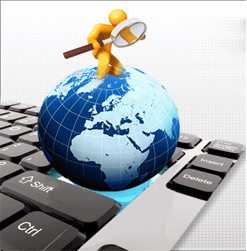 مركز التأهيل والتوظيف السعودي
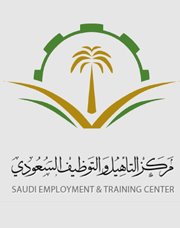 الجهة الراعية للموقع :
الموقع ليس له راعي ويعتمد على الإعلانات والإشتراكات من قبل الشركات
ربحية الموقع:
الموقع يقدم خدماته بتكلفة
يقدم باقات للشركات ( الفضي 500 ريال،الذهبي 1000 ريال،الماسية 1000دولار،الماسية بلص 1500 ريال) وفقاً لمدد تتراوح بين 30 و90 يوم حسب الباقة
النطاق الجغرافي:
الموقع يغطي المملكة ويوفر فرصة وظيفية وبرامج تدريبية داخل المملكة
التوظيف عن بعد ’’مارس عملك بإحترافية ‘‘
تتجه المملكة العربية السعودية وفقاً لتوجهات خادم الحرمين الشرفين الملك عبدالله بن عبد العزيز إلى تعزيز وإيجاد حلول قصيرة المدى ومعالجة مستقبلية لمعالجة تزايد أعداد خريجي الجامعات من النساء وهناك العديد من المبادرات التي تظهر في سبيل تحقيق ذلمك وهناك فرق عمل تعمل على تطوير التشريعات المناسبة لهذا النوع من العمل والتي تحقق ذات الضوابط المعمول بها في العمل عن بعد والعمل الجزئي

ومشروعنا «مارس»عملك بإحترافية يوفر نظام إلكتروني غير متاح بالشكل الذي نتصوره في المبادرات الحالية والتي لها فضل كبير في توظيف كثير من الباحثين عن العمل
مارس.كوم ألية عمل المشروع
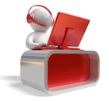 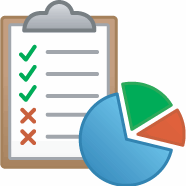 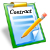 توقيع عقد بين الموظف والشركة
تقييم الأداء وضمان توصيل الرواتب للموظفين
تدريب المتقدمين للوظيفةوتأهيلهم
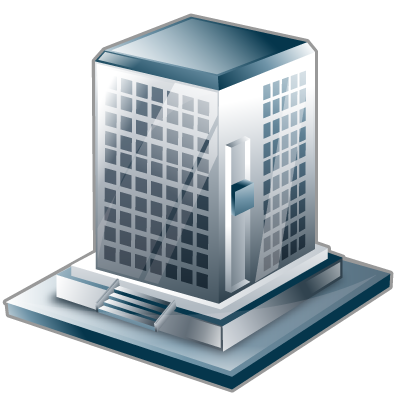 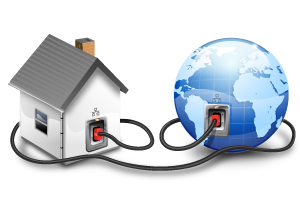 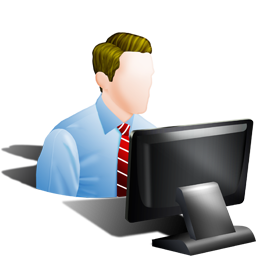 رسائل ترويج للتعريف
بخدمات البوابة
مراجعة بيانات 
الشركات وإعتمادها
تسجيل الموظفين 
بالتأمينات
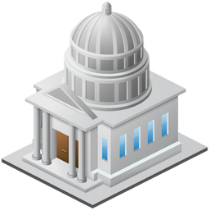 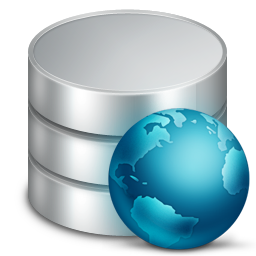 بيانات العاطلين
شركاء المشروع
’’وزارة العمل السعودية وصندوق الموارد بالمملكة‘‘
التوظيف عن بعد ’’مارس عملك بإحترافية ‘‘
إن مشروع بوابة التوظيف عن بعد «مارس» وبعد التحليل المبدأي لأبعاد المشروع وبالشكل الحالي من المتوقع له أن يحقق نجاحاً مبهراً خصوصاً وأن توجه المملكة في هذا الإطار فيمكن للمشروع ان يجد رعاية بكل سهولة بمشيئة الله تعالى
التحدي الأكبر في هذا المشروع هو تطبيق بسيط للغاية دون أي تعقيد مع إمكانيات متعددة للباحثين عن العمل وأصحاب الأعمل وبما يتناسب مع التشريعات والقوانين بالمملكة العربية السعودية
شكراً لكم
مارس.كوم
Q-Vision
2012